სტუდენტთა 89-ე ღია საერთაშორისო სამეცნიერო კონფერენცია
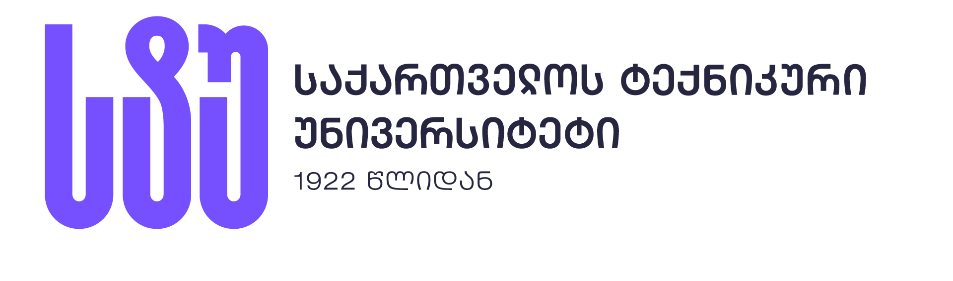 სამშენებლო ფაკულტეტი
მშენებლობის სექცია;
 ჰიდროინჟინერიის სექცია; 
 საგზაო სექცია;
 მშენებლობის მენეჯმენტის სექცია.
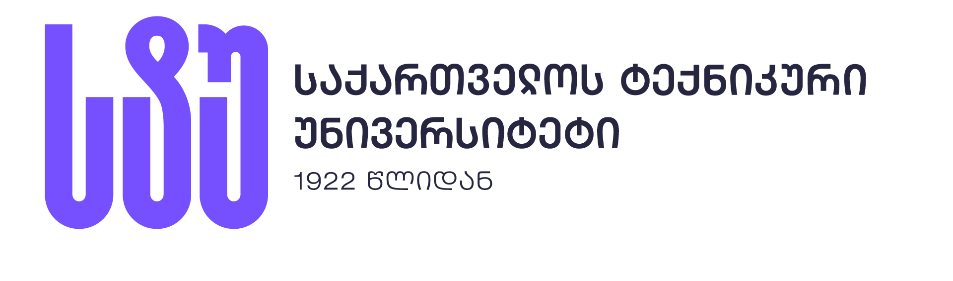 ენერგეტიკის ფაკულტეტი
თბოენერგეტიკის, ენერგოეფექტური ტექნოლოგიებისა და ენერგოაუდიტის სექცია;
საწარმოო ინოვაციების და ოპერაციათა მენეჯმენტის სექცია; 
ელექტროენერგეტიკისა და ელექტრომექანიკის სექცია;
ელექტროტექნიკის და ელექტრონიკის სექცია; 
ელექტრომოხმარების ტექნოლოგიების სექცია;  
ჰიდროენერგეტიკისა და მაგისტრალური სამილსადენო სისტემების სექცია.
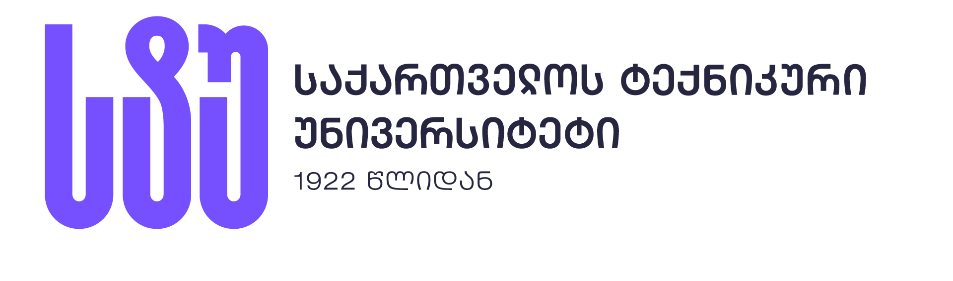 სამთო-გეოლოგიური ფაკულტეტი
საინჟინრო გეოდეზიისა და გეოინფორმატიკის სექცია;
გამოყენებითი გეოლოგიის სექცია;
ნავთობისა და გაზის ტექნოლოგიების სექცია;
შრომის უსაფრთხოებისა და საგანგებო სიტუაციების მართვის სექცია; 
სამთო ტექნოლოგიების სექცია.
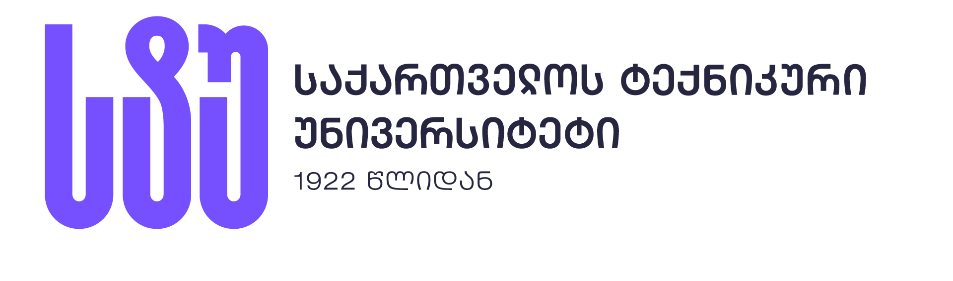 ქიმიური ტექნოლოგიისა და მეტალურგიის ფაკულტეტი
ქიმიური და ბიოლოგიური ინჟინერიის სექცია;
 ქიმიის სექცია;
 ფარმაციის სექცია;
 გარემოს დაცვითი ინჟინერიისა და ეკოლოგიის სექცია;
 მეტალურგიის და მასალათმცოდნეობის სექცია; 
 სასურსათო პროდუქტების წარმოების ინჟინერიის სექცია.
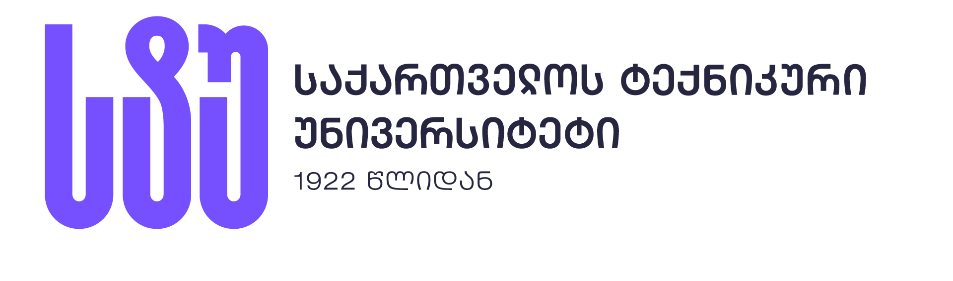 სატრანსპორტო სისტემებისა და მექანიკის ინჟინერიის ფაკულტეტი
მექანიკის ინჟინერიისა და სამრეწველო ტექნოლოგიების სექცია;
სარკინიგზო ტრანსპორტის სექცია;
საინჟინრო გრაფიკისა და ტექნიკური მექანიკის სექცია;
ტრანსპორტისა და მრეწველობის მენეჯმენტის სექცია;
საავტომობილო ტრანსპორტის სექცია;  
ლოგისტიკის სექცია.
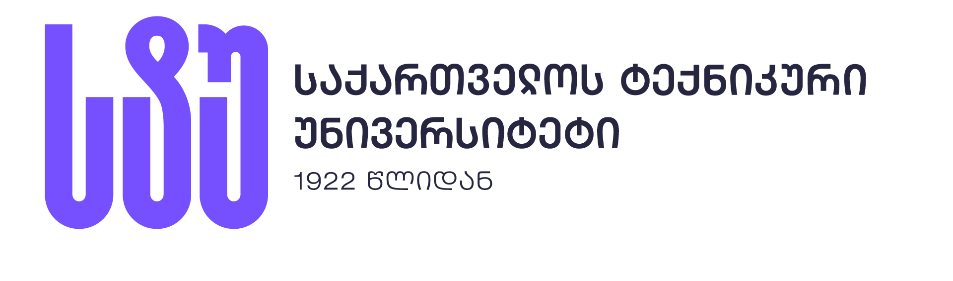 არქიტექტურის, ურბანისტიკისა და დიზაინის ფაკულტეტი
არქიტექტურის საფუძვლების და თეორიის სექცია; 
 არქიტექტურის, ურბანისტიკისა და გარემოს დიზაინის სექცია.
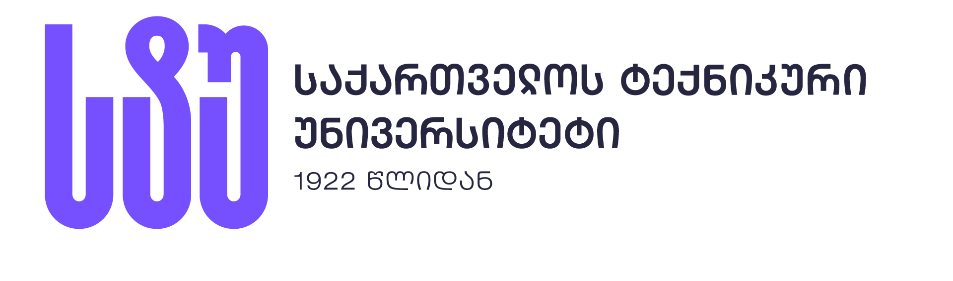 სამართლისა და საერთაშორისო ურთიერთობების ფაკულტეტი
სამართლის სექცია;
პოლიტიკისა და საერთაშორისო ურთიერთობების სექცია.
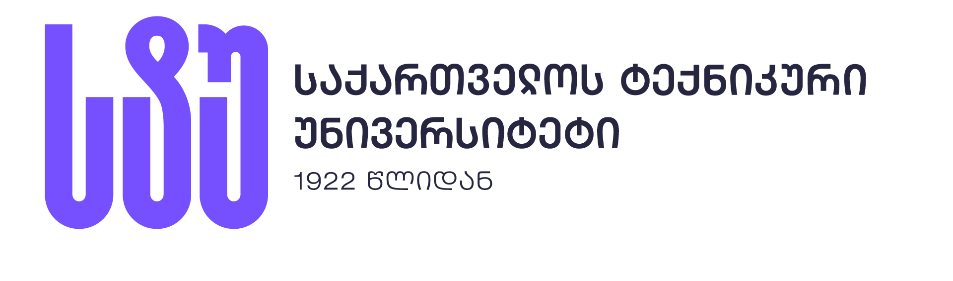 ინფორმატიკისა და მართვის სისტემების ფაკულტეტი
პროგრამული ინჟინერიის და ხელოვნური ინტელექტის სექცია;
კომპიუტერული ინჟინერიის სექცია;
ინფორმაციული ტექნოლოგიების და სისტემების სექცია;
მართვის სისტემების და ავტომატიზაციის სექცია;
მიკროპროცესორული და საზომი სისტემების სექცია;
საინჟინრო ფიზიკის სექცია; 
მათემატიკის სექცია;
ბიოსამედიცინო ინჟინერიის სექცია;
ციფრული სატელეკომუნიკაციო ტექნოლოგიების სექცია.
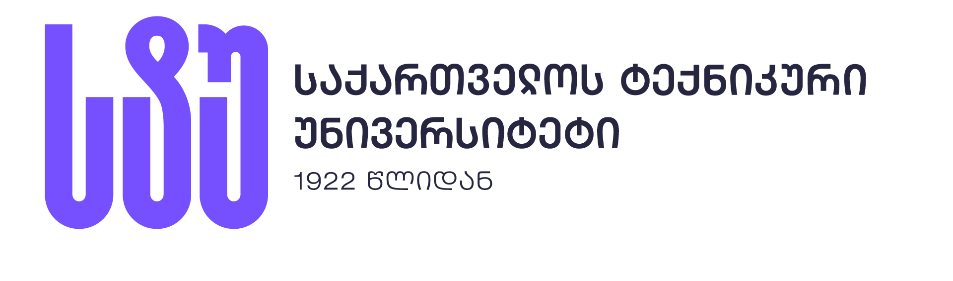 დიზაინის საერთაშორისო სკოლა
დიზაინის სექცია.
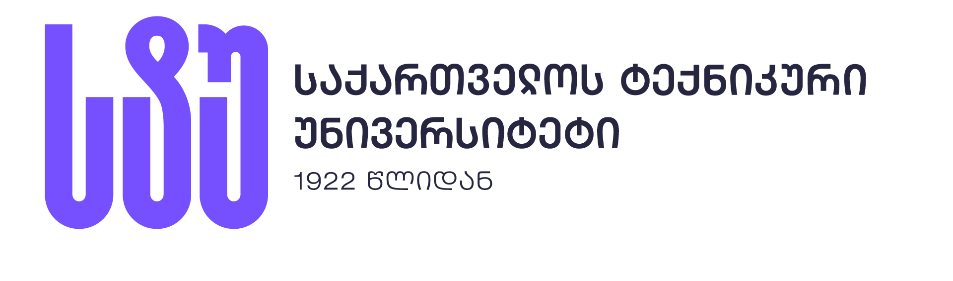 აგრარული მეცნიერებების და ბიოსისტემების ინჟინერინგის ფაკულტეტი
აგრარული ტექნოლოგიების სექცია;
სასურსათო ტექნოლოგიების სექცია;
მევენახეობა-მეღვინეობის სექცია;
აგროინჟინერიის სექცია;
სატყეო სექცია;
მეცხოველეობის და ვეტერინარიის სექცია.
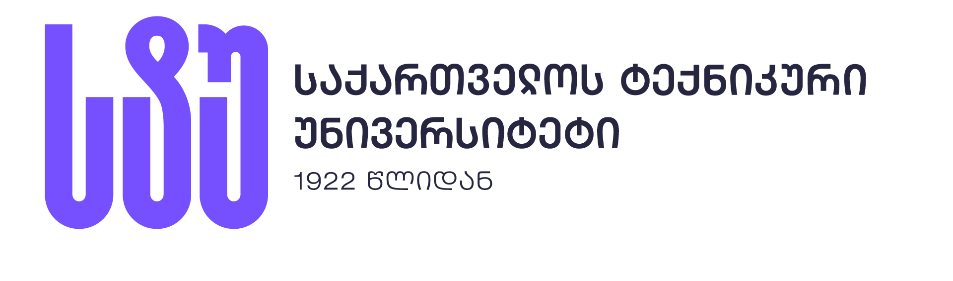 ბიზნესტექნოლოგიების ფაკულტეტი
ბიზნესის ადმინისტრირების სექცია;
ტურიზმის და მარკეტინგის სექცია; 
საჯარო მმართველობისა და ელექტრონული ბიზნესის სექცია;
საფინანსო და საბანკო ტექნოლოგიების სექცია.
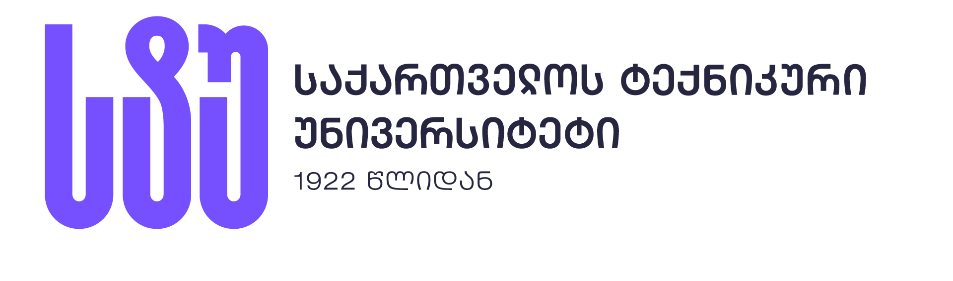 საინჟინრო ეკონომიკის, მედიატექნოლოგიებისა და სოციალურ მეცნიერებათა ფაკულტეტი
ქართული ფილოლოგიისა და მედიატექნოლოგიების სექცია;
არქეოლოგიისა და საქართველოს ისტორიის სექცია;
საინჟინრო ეკონომიკის სექცია;
ფილოსიფიისა და საზოგადოებასთან ურთიერთობის სექცია;
სოციალური მეცნიერებების სექცია;
თეოლოგიის სექცია.
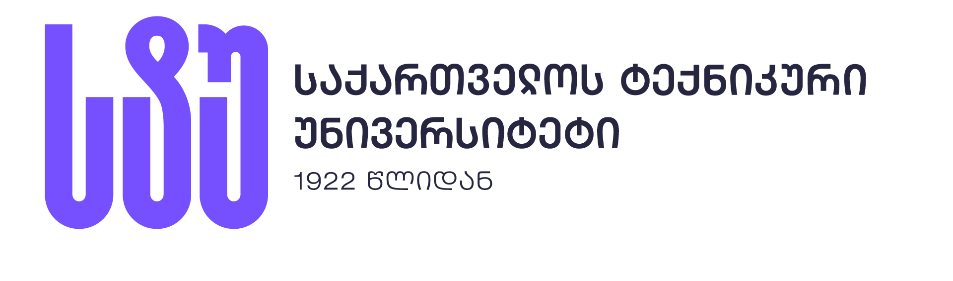 მთის მდგრადი განვითარების ფაკულტეტი
მთის მდგრადი განვითარების სექცია.